ИНФОРМАЦИЯ О ПЕДАГОГИЧЕСКОМ СОСТАВЕ ГБДОУ ДЕТСКОГО САДА № 60 НЕВСКОГО РАЙОНА САНКТ-ПЕТЕРБУРГА
2024-2025 УЧЕБНЫЙ ГОД
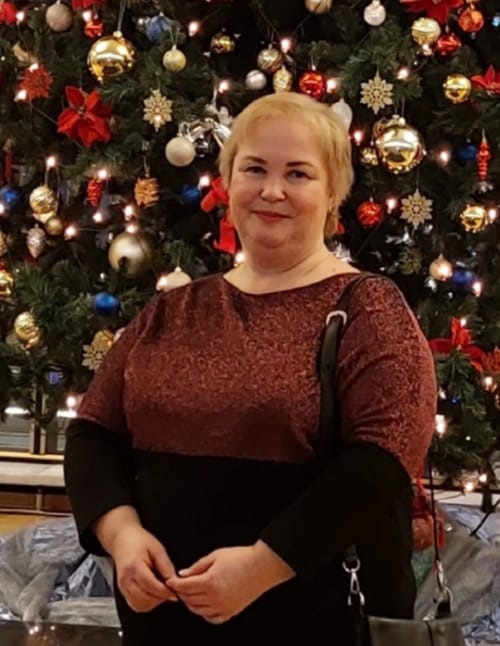 АНДРЕЕВА ЕКАТЕРИНА ИВАНОВНА
Занимаемая должность: воспитатель
Преподаваемые учебные предметы, модули, дисциплины: нет
Уровень профессионального образования: высшее профессиональное
Квалификация: Учитель олигофренопедагог
Квалификационная категория: высшая
Ученая степень: нет
Ученое звание: нет
Сведения о повышении квалификации: «Развитие компетенции педагога дошкольной образовательной организации в контексте профессионального стандарта» 18.11.2021, «Педагог настоящего: как учить и учиться в современном мире» 01.09.2024
Сведения о профессиональной переподготовке: нет
Сведения о продолжительности опыта (лет) работы в профессиональной сфере, соответствующей образовательной деятельности 33 г. 4м;  10 л.
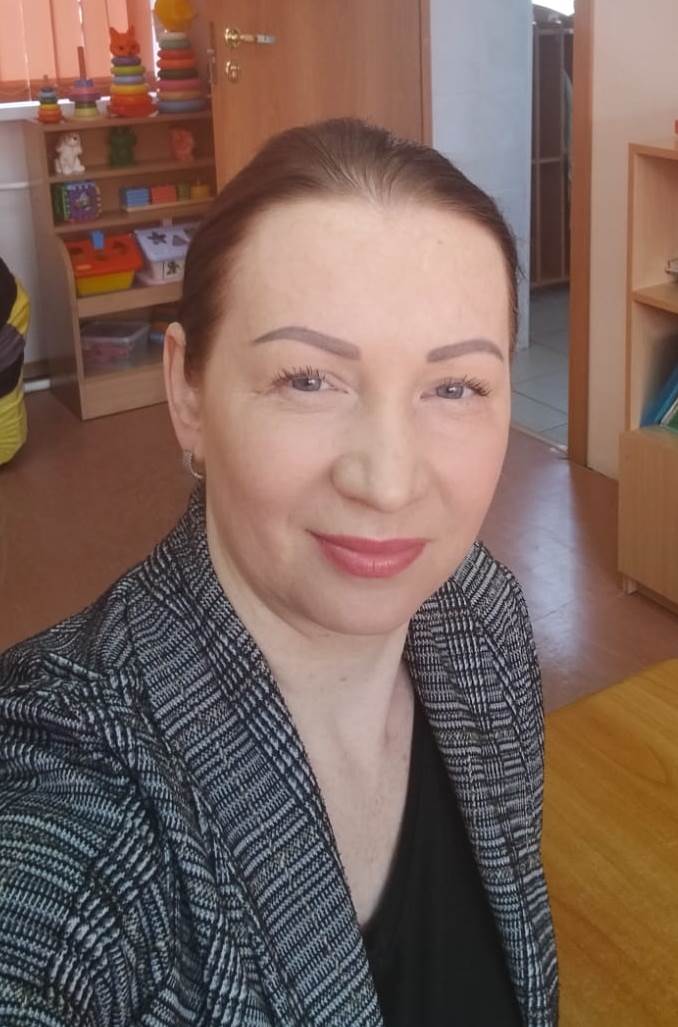 БАКЛАНОВА НАТАЛИЯ НИКОЛАЕВНА
Занимаемая должность: учитель-дефектолог
Преподаваемые учебные предметы, модули, дисциплины: нет
Уровень профессионального образования: высшее профессиональное
Квалификация: Специальное (дефектологическое) образование
Квалификационная категория: б/к
Ученая степень: нет
Ученое звание: нет
Сведения о повышении квалификации: «Цифровые инструменты в практике педагога дошкольной образовательной организации» 11.05.2022
Сведения о профессиональной переподготовке: нет
Сведения о продолжительности опыта (лет) работы в профессиональной сфере, соответствующей образовательной деятельности 1 г;
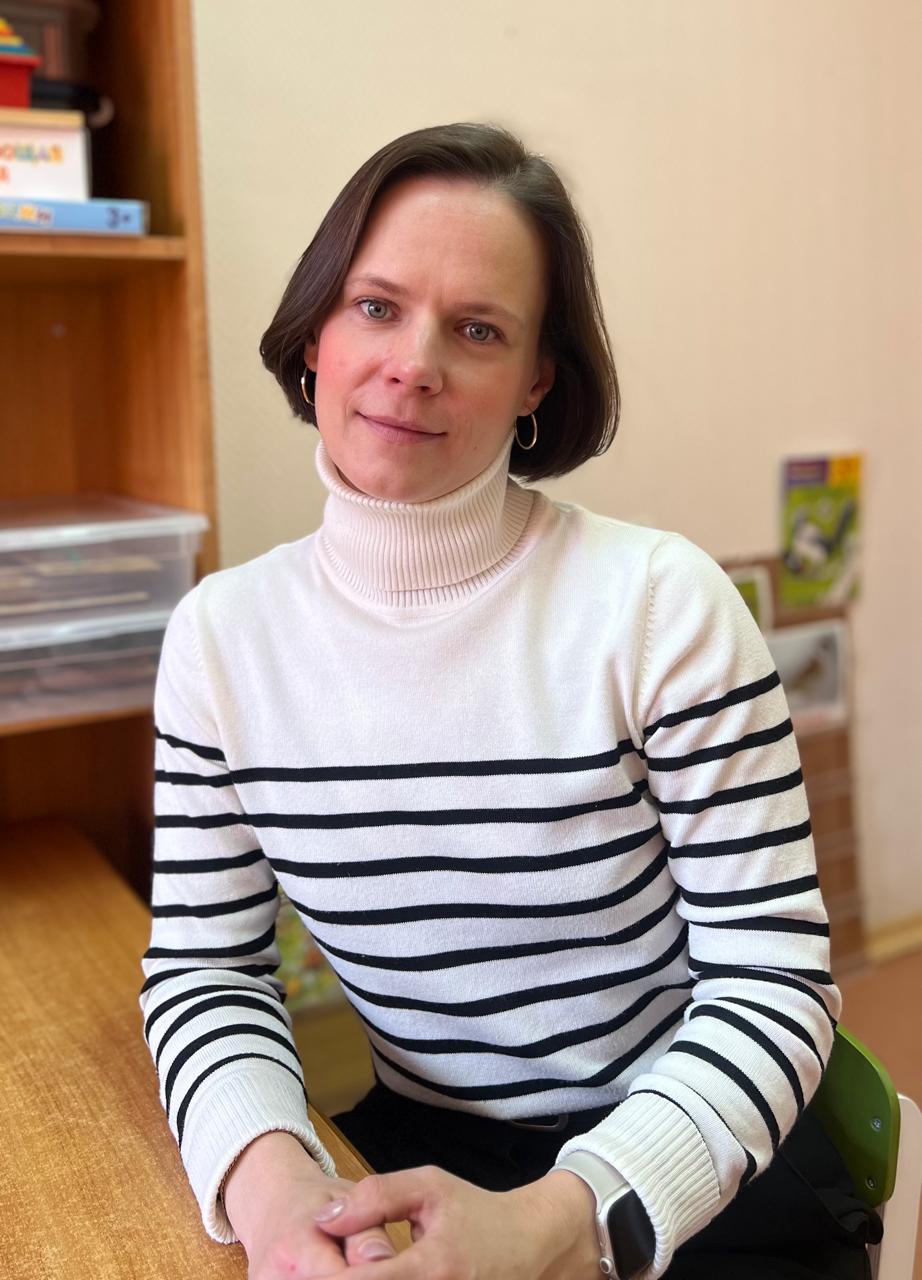 ВАСИЛЬЕВА НАДЕЖДА БОРИСОВНА
Занимаемая должность: воспитатель
Преподаваемые учебные предметы, модули, дисциплины: нет
Уровень профессионального образования: высшее профессиональное
Квалификация: Бакалавр педагогики 
Квалификационная категория: высшая
Ученая степень: нет
Ученое звание: нет
Сведения о повышении квалификации: «Педагог настоящего: как учить и учиться в современном мире» 01.09.2024
Сведения о профессиональной переподготовке: нет
Сведения о продолжительности опыта (лет) работы в профессиональной сфере, соответствующей образовательной деятельности 13 лет
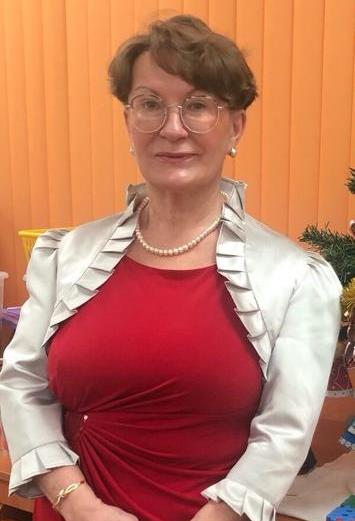 ВИНОГРАДОВА ОЛЬГА ЮРЬЕВНА
Занимаемая должность: учитель-логопед
Преподаваемые учебные предметы, модули, дисциплины: нет
Уровень профессионального образования: высшее профессиональное 
Квалификация: Сурдопедагог 
Квалификационная категория: высшая
Ученая степень: нет
Ученое звание: нет
Сведения о повышении квалификации: «Проектирование педагогической деятельности по обучению и воспитанию детей с ОВЗ в условиях ФГОС НОО обучающихся с ОВЗ и ФГОС ОО с УО(ИН)» 25.10.2022
Сведения о профессиональной переподготовке: нет
Сведения о продолжительности опыта (лет) работы в профессиональной сфере, соответствующей образовательной деятельности 13 лет 5 месяцев
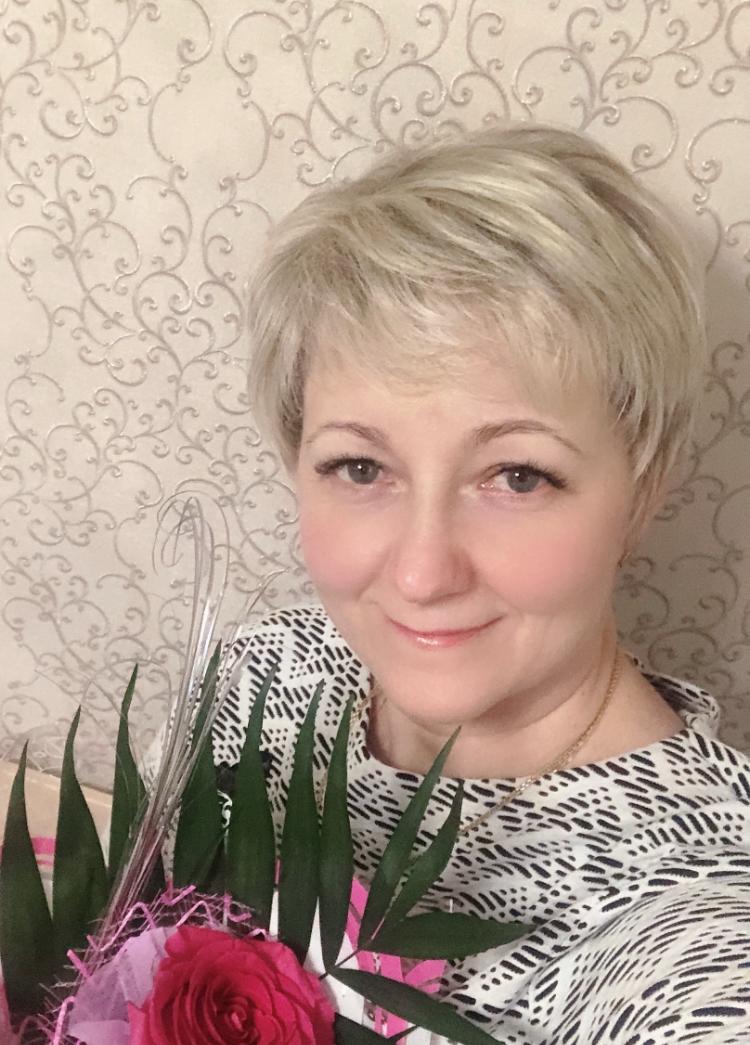 ЗОСИК НАТАЛИЯ ДМИТРИЕВНА
Занимаемая должность: воспитатель
Преподаваемые учебные предметы, модули, дисциплины: нет
Уровень профессионального образования: среднее профессиональное 
Квалификация: Воспитатель детей дошкольного возраста 
Квалификационная категория: высшая
Ученая степень: нет
Ученое звание: нет
Сведения о повышении квалификации: «Актуальные вопросы реализации ФГОС ДО. Образовательная область "Речевое развитие"» 23.05.2023
Сведения о профессиональной переподготовке: нет
Сведения о продолжительности опыта (лет) работы в профессиональной сфере, соответствующей образовательной деятельности 23 г 6 м;
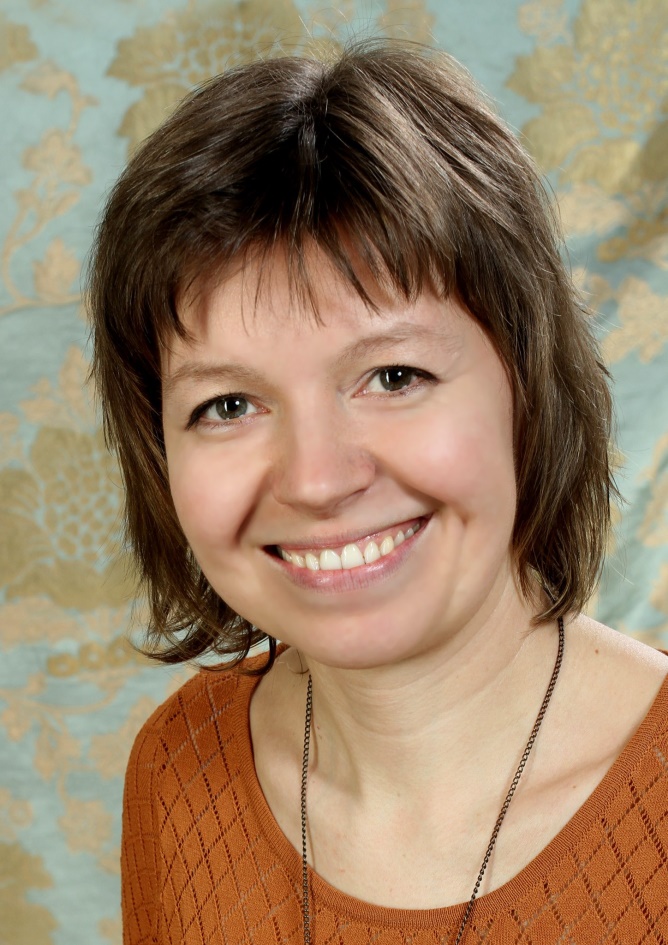 ИЧАНСКАЯ ОЛЬГА ЮРЬЕВНА
Занимаемая должность: педагог-психолог
Преподаваемые учебные предметы, модули, дисциплины: нет
Уровень профессионального образования: высшее 
Квалификация: педагог-психолог 
Квалификационная категория: высшая
Ученая степень: нет
Ученое звание: нет
Сведения о повышении квалификации: «Проектирование педагогической деятельности по обучению и воспитанию детей с ОВЗ в условиях ФГОС НОО обучающихся с ОВЗ и ФГОС ОО с УО(ИН)» 25.10.2022
Сведения о профессиональной переподготовке: нет
Сведения о продолжительности опыта (лет) работы в профессиональной сфере, соответствующей образовательной деятельности 13 л 11 м.
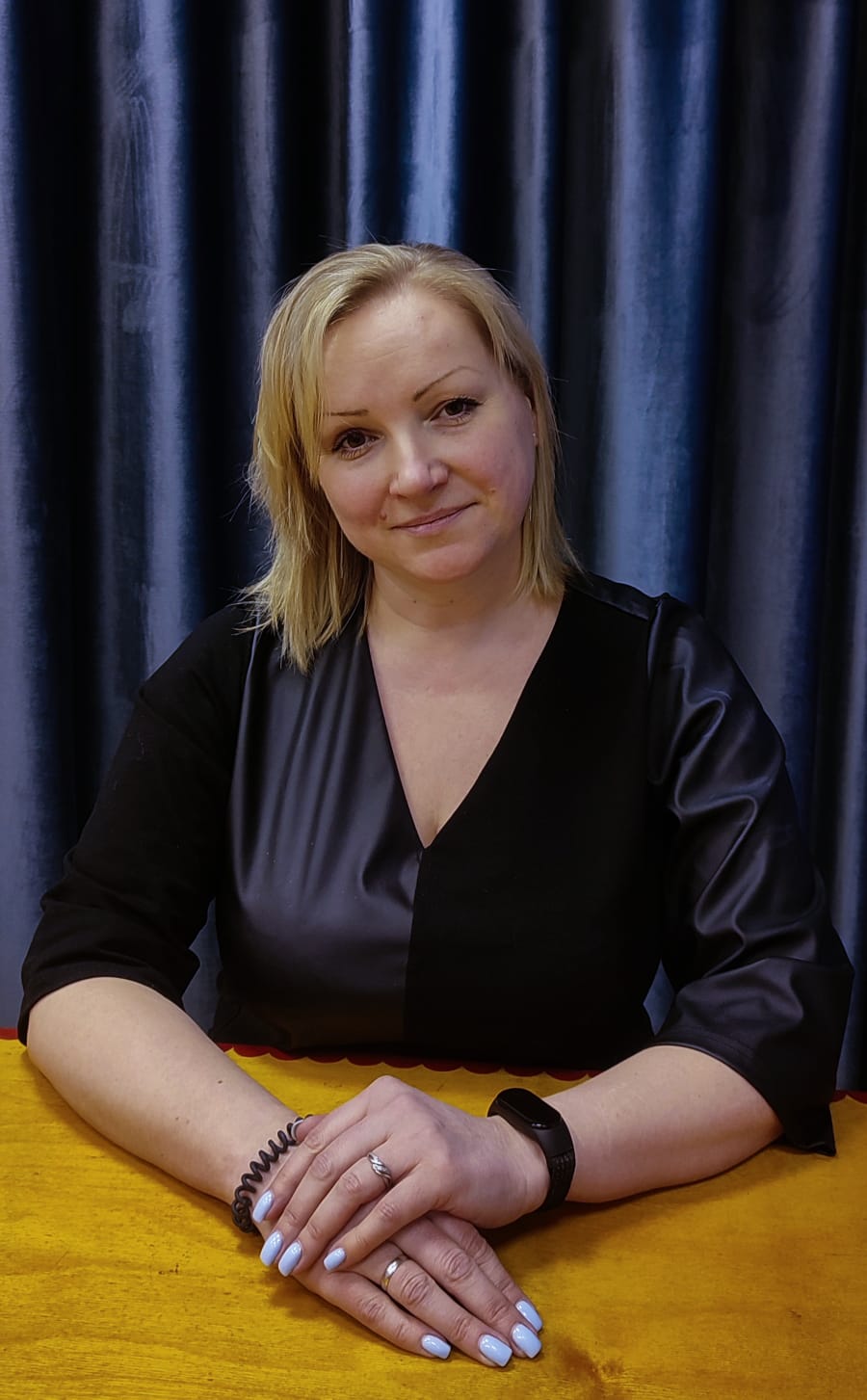 ИВАНОВА ТАТЬЯНА АНАТОЛЬЕВНА
Занимаемая должность: воспитатель
Преподаваемые учебные предметы, модули, дисциплины: нет
Уровень профессионального образования: среднее профессиональное
Квалификация: Воспитатель детей дошкольного возраста 
Квалификационная категория: первая
Ученая степень: нет
Ученое звание: нет
Сведения о повышении квалификации: «Индивидуализация образовательных маршрутов обучающихся с ОВЗ в контексте ФГОС» 26.05.2022 , «Содержание и технологии работы педагога при организации участия детей в безопасном дорожном движении и вовлечению их в деятельность отрядов юных инспекторов движения» 26.12.2023
Сведения о профессиональной переподготовке: нет
Сведения о продолжительности опыта (лет) работы в профессиональной сфере, соответствующей образовательной деятельности  8 лет 5 м
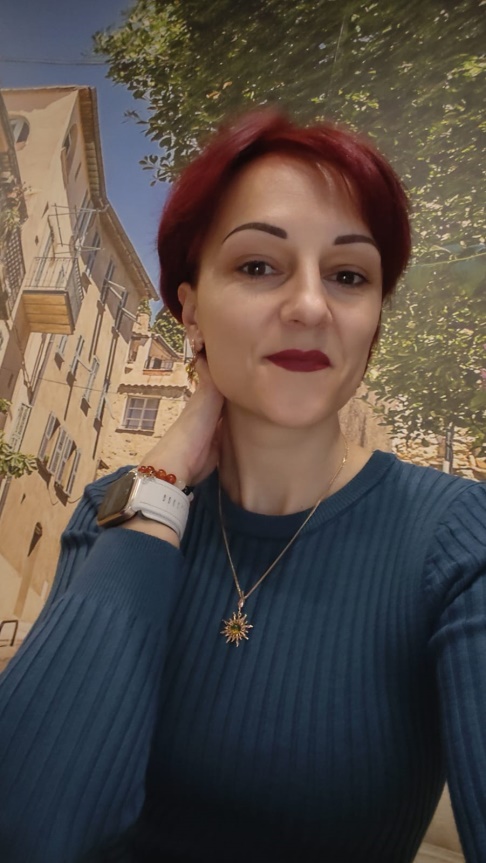 КОМИССАРОВА МАРИЯ АНДРЕЕВНА
Занимаемая должность: воспитатель
Преподаваемые учебные предметы, модули, дисциплины: нет
Уровень профессионального образования: высшее
Квалификация: Педагогика и методика дошкольного образования 
Квалификационная категория: первая
Ученая степень: нет
Ученое звание: нет
Сведения о повышении квалификации: «Развитие компетенции педагога дошкольной образовательной организации в контексте профессионального стандарта»
Сведения о профессиональной переподготовке: нет
Сведения о продолжительности опыта (лет) работы в профессиональной сфере, соответствующей образовательной деятельности 2 г.
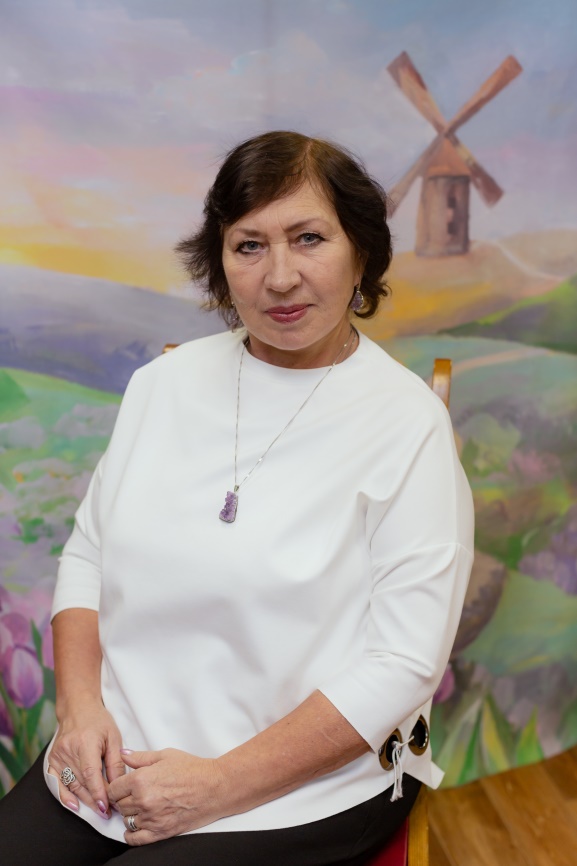 КОРОВИНА АННА ИВАНОВНА
Занимаемая должность: воспитатель
Преподаваемые учебные предметы, модули, дисциплины: нет
Уровень профессионального образования: высшее профессиональное 
Квалификация: Инженер экономист ; 
Квалификационная категория: высшая
Ученая степень: нет
Ученое звание: нет
Сведения о повышении квалификации: «Развитие компетенции педагога дошкольной образовательной организации в контексте профессионального стандарта»  18.11.2021
Сведения о профессиональной переподготовке: Теория и методика дошкольного образования. Воспитатель детей дошкольного возраста
Сведения о продолжительности опыта (лет) работы в профессиональной сфере, соответствующей образовательной деятельности 13 л 10 м
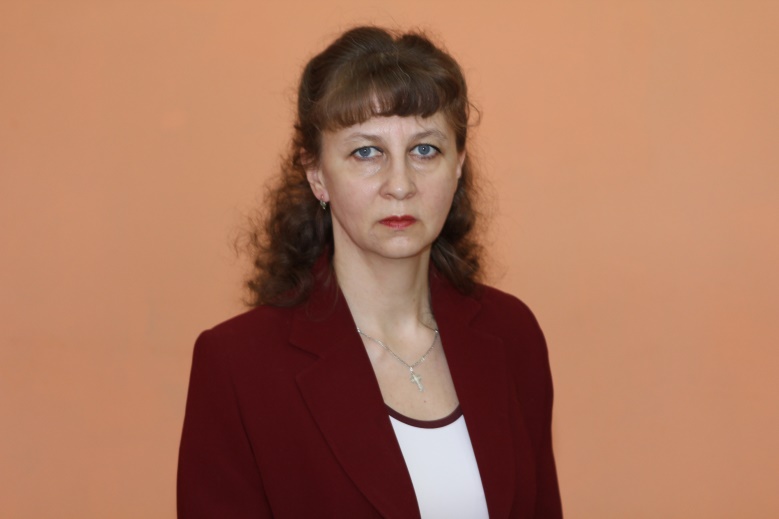 КОТОВА ЛАРИСА ЮРЬЕВНА
Занимаемая должность: воспитатель
Преподаваемые учебные предметы, модули, дисциплины: нет
Уровень профессионального образования: высшее профессиональное
Квалификация: Преподаватель педагогики и психологи дошкольной, методист по дошкольному воспитанию 
Квалификационная категория: высшая
Ученая степень: нет
Ученое звание: нет
Сведения о повышении квалификации: «Цифровые инструменты в практике педагога дошкольной образовательной организации» 11.05.2022, «Федеральная адаптированная образовательная программа дошкольного образования для обучающихся с ОВЗ» 27.09.2023
Сведения о профессиональной переподготовке: нет
Сведения о продолжительности опыта (лет) работы в профессиональной сфере, соответствующей образовательной деятельности 26 лет 9 мес
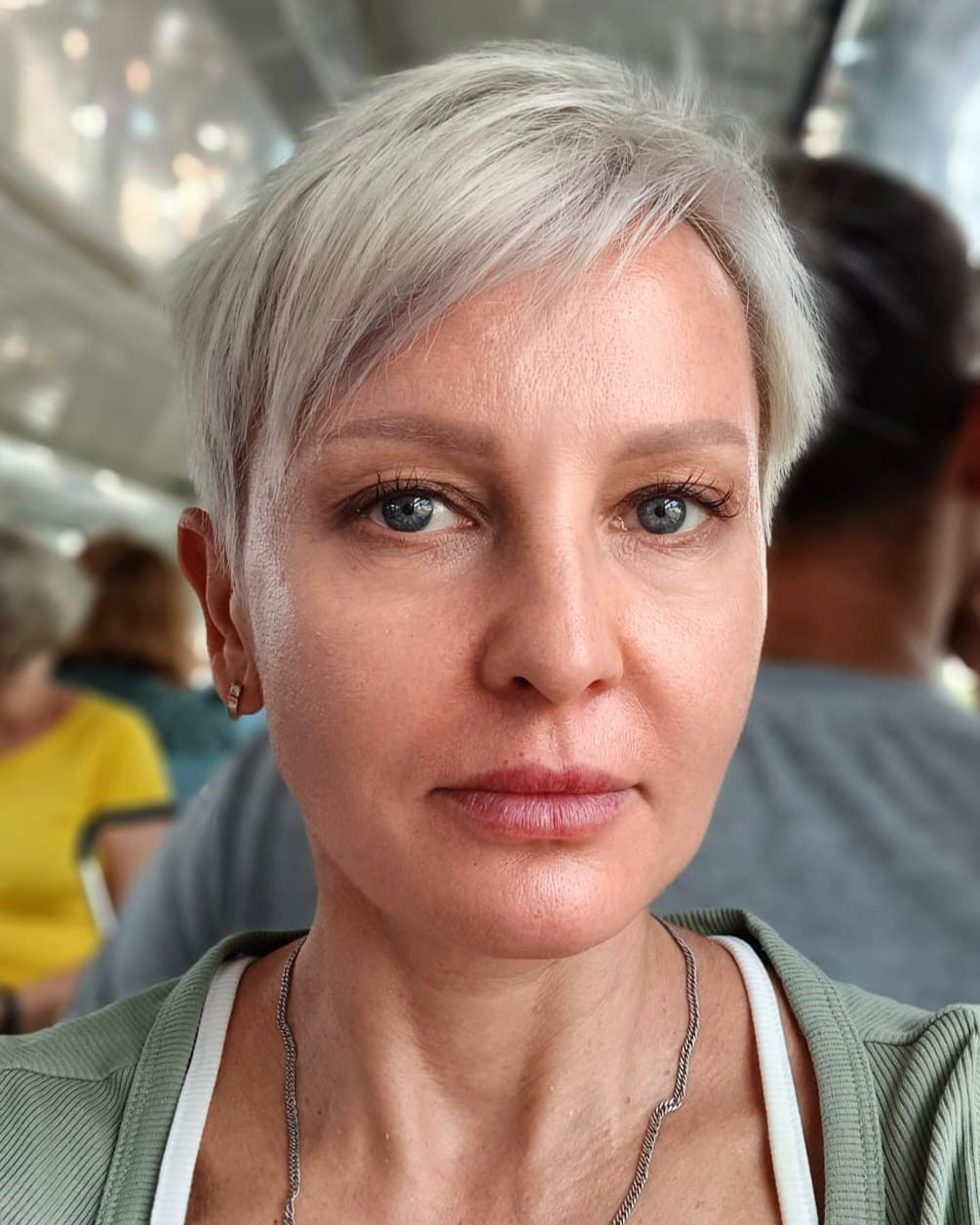 КУДИНОВА ИРИНА ЮРЬЕВНА
Занимаемая должность: учитель-логопед
Преподаваемые учебные предметы, модули, дисциплины: нет
Уровень профессионального образования: высшее профессиональное
Квалификация: Сурдопедагог дошкольных учреждений
Квалификационная категория: высшая
Ученая степень: нет
Ученое звание: нет
Сведения о повышении квалификации: «Развитие компетенции педагога ДОУ образовательной организации в контексте профессионального стандарта» 28.04.2022
Сведения о профессиональной переподготовке: нет
Сведения о продолжительности опыта (лет) работы в профессиональной сфере, соответствующей образовательной деятельности 22 года
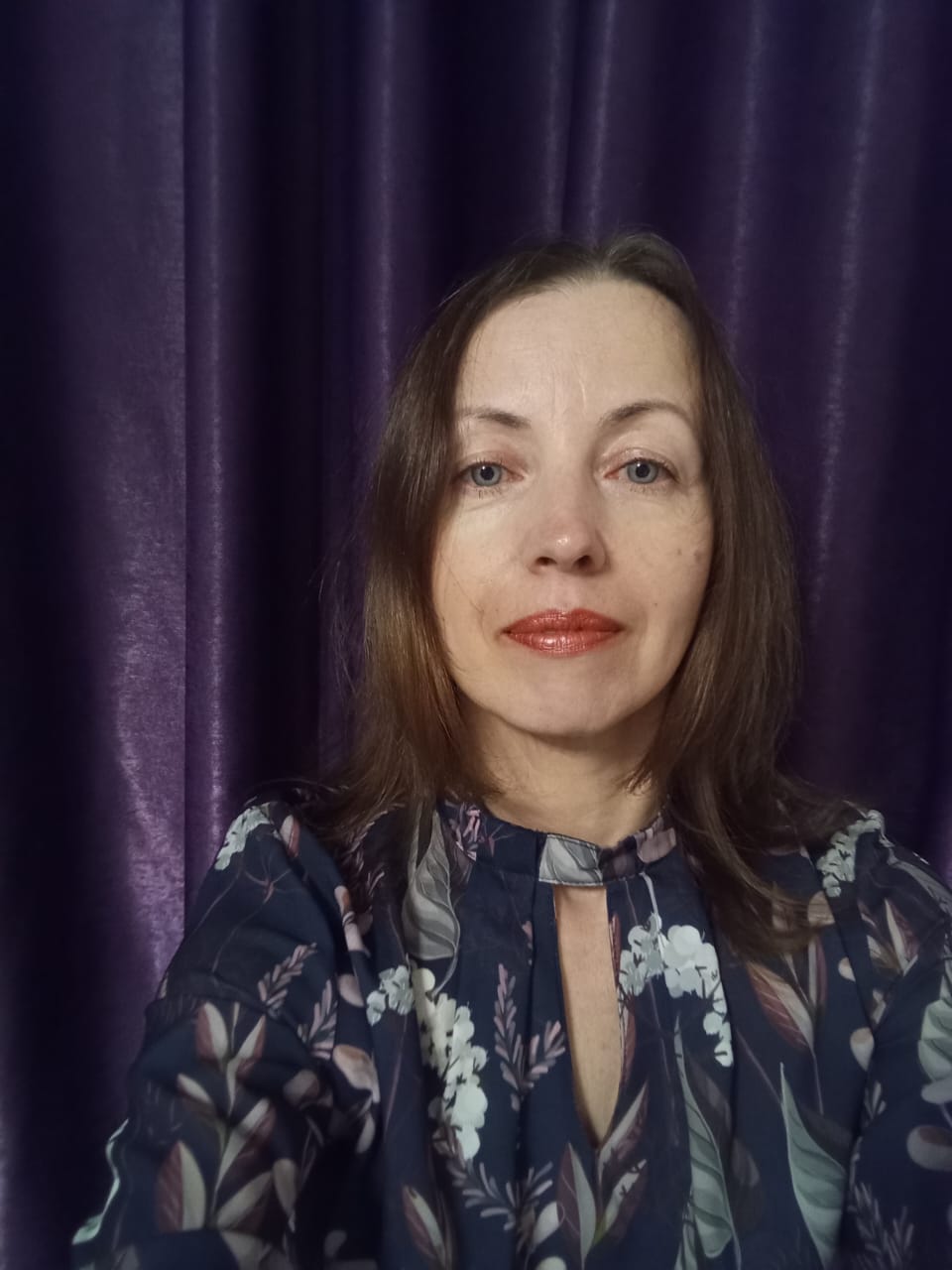 ЛАПЕНКОВА АЛЛА ЛЕОНИДОВНА
Занимаемая должность: учитель-дефектолог
Преподаваемые учебные предметы, модули, дисциплины: нет
Уровень профессионального образования: высшее профессиональное
Квалификация: Педагог-дефектолог для работы с детьми с отклонениями в развитии
Квалификационная категория: первая
Ученая степень: нет
Ученое звание: нет
Сведения о повышении квалификации: «Олигофренопедагогика: работа с детьми с нарушением интеллекта в условиях реализации ФГОС» 10.12.2021
Сведения о профессиональной переподготовке: нет
Сведения о продолжительности опыта (лет) работы в профессиональной сфере, соответствующей образовательной деятельности 3 года
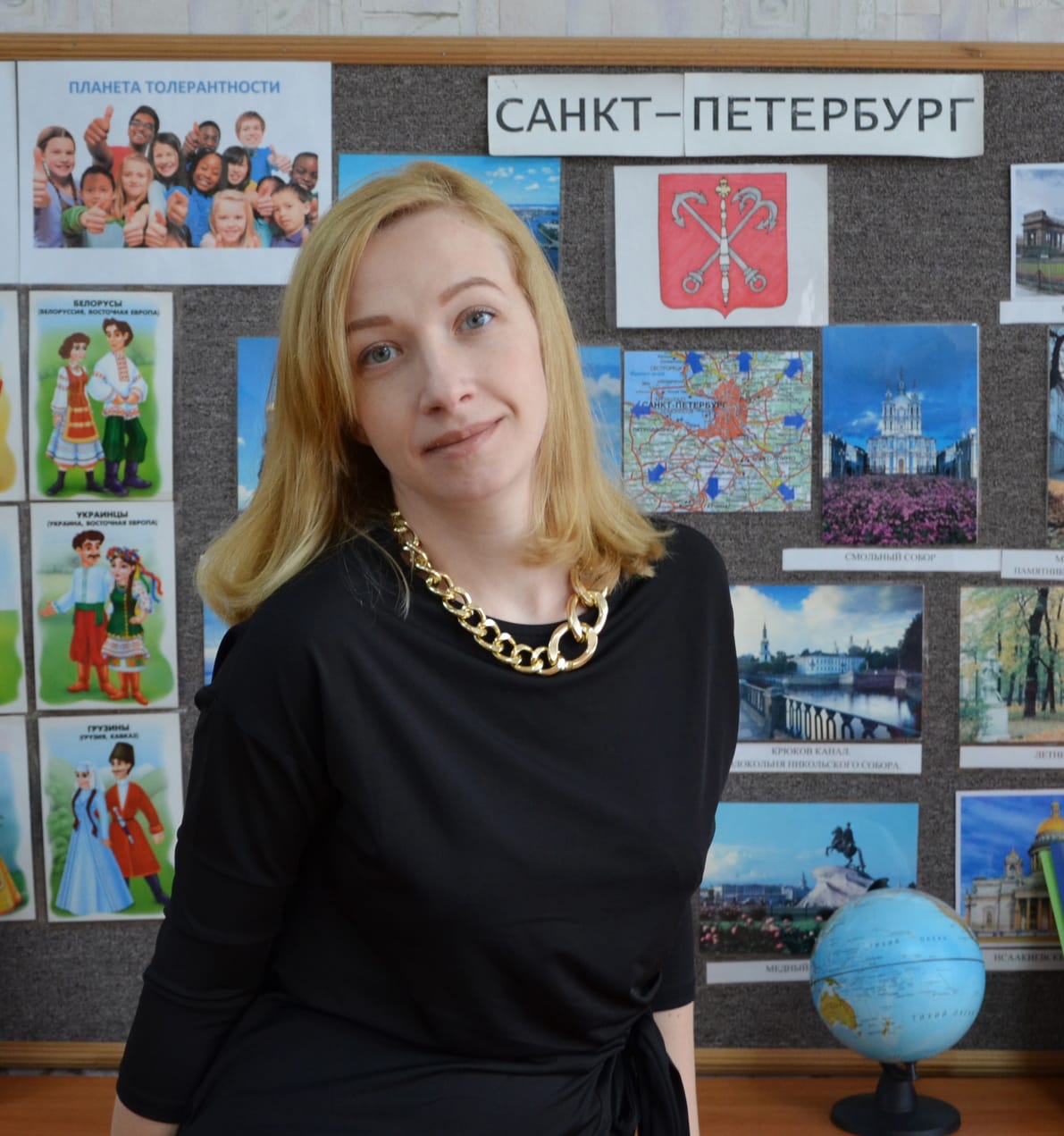 ЛЕГОМИНА ТАТЬЯНА ЕВГЕНЬЕВНА
Занимаемая должность: учитель-логопед
Преподаваемые учебные предметы, модули, дисциплины: нет
Уровень профессионального образования: высшее профессиональное
Квалификация: Сурдопедагог дошкольных учреждений 
Квалификационная категория: высшая
Ученая степень: нет
Ученое звание: нет
Сведения о повышении квалификации: «Современные тенденции логопедии в контексте ФГОС» 22.09.2023
Сведения о профессиональной переподготовке: нет
Сведения о продолжительности опыта (лет) работы в профессиональной сфере, соответствующей образовательной деятельности 16 лет 9 мес
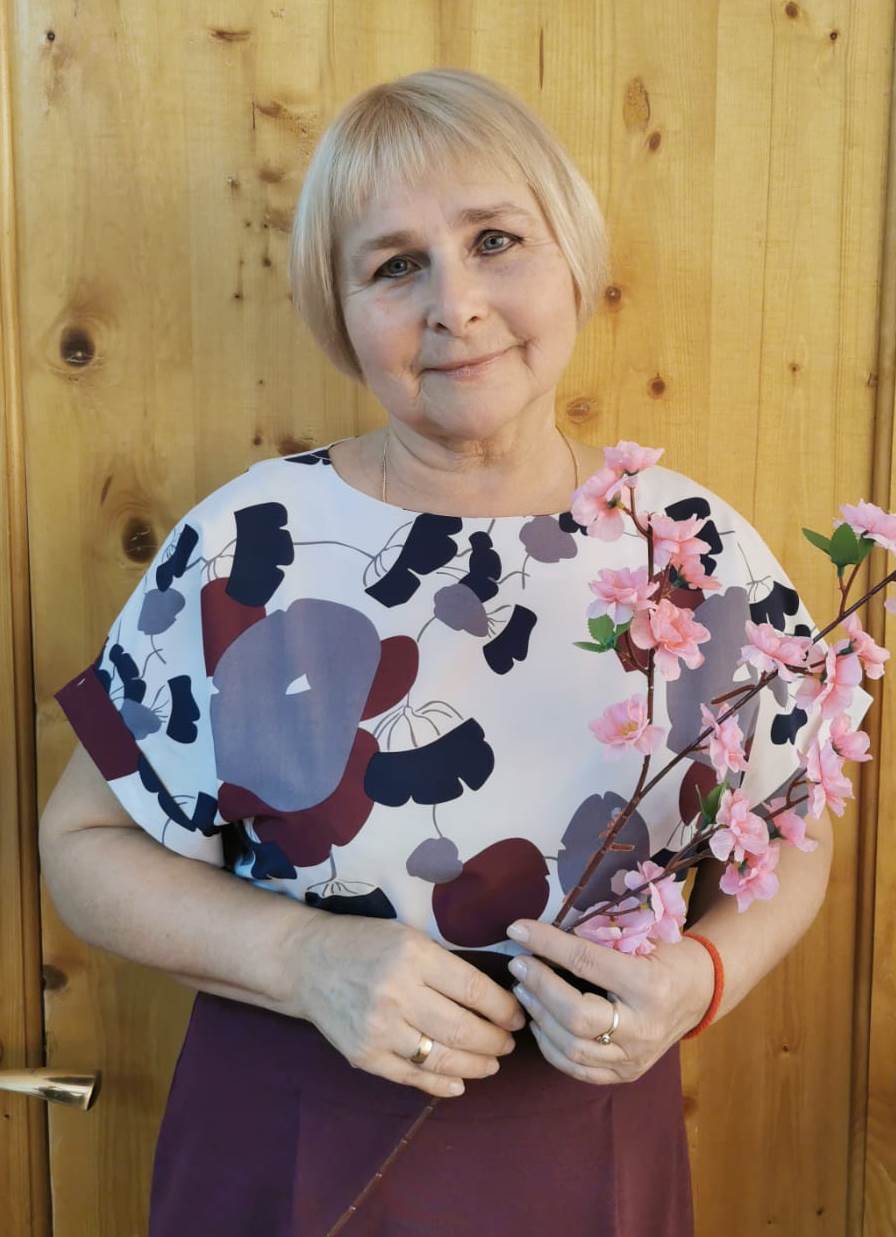 МЕЛЕХОВА МАРИНА ГЕННАДЬЕВНА
Занимаемая должность: учитель-дефектолог
Преподаваемые учебные предметы, модули, дисциплины: нет
Уровень профессионального образования : высшее профессиональное
Квалификация: сурдопедагог дошкольных учреждений 
Квалификационная категория: высшая
Ученая степень: нет
Ученое звание: нет
Сведения о повышении квалификации: «Проектирование педагогической деятельности по обучению и воспитанию детей с ОВЗ в условиях ФГОС НОО обучающихся с ОВЗ и ФГОС ОО с УО(ИН)» 25.10.2022
Сведения о профессиональной переподготовке: нет
Сведения о продолжительности опыта (лет) работы в профессиональной сфере, соответствующей образовательной деятельности 40 лет
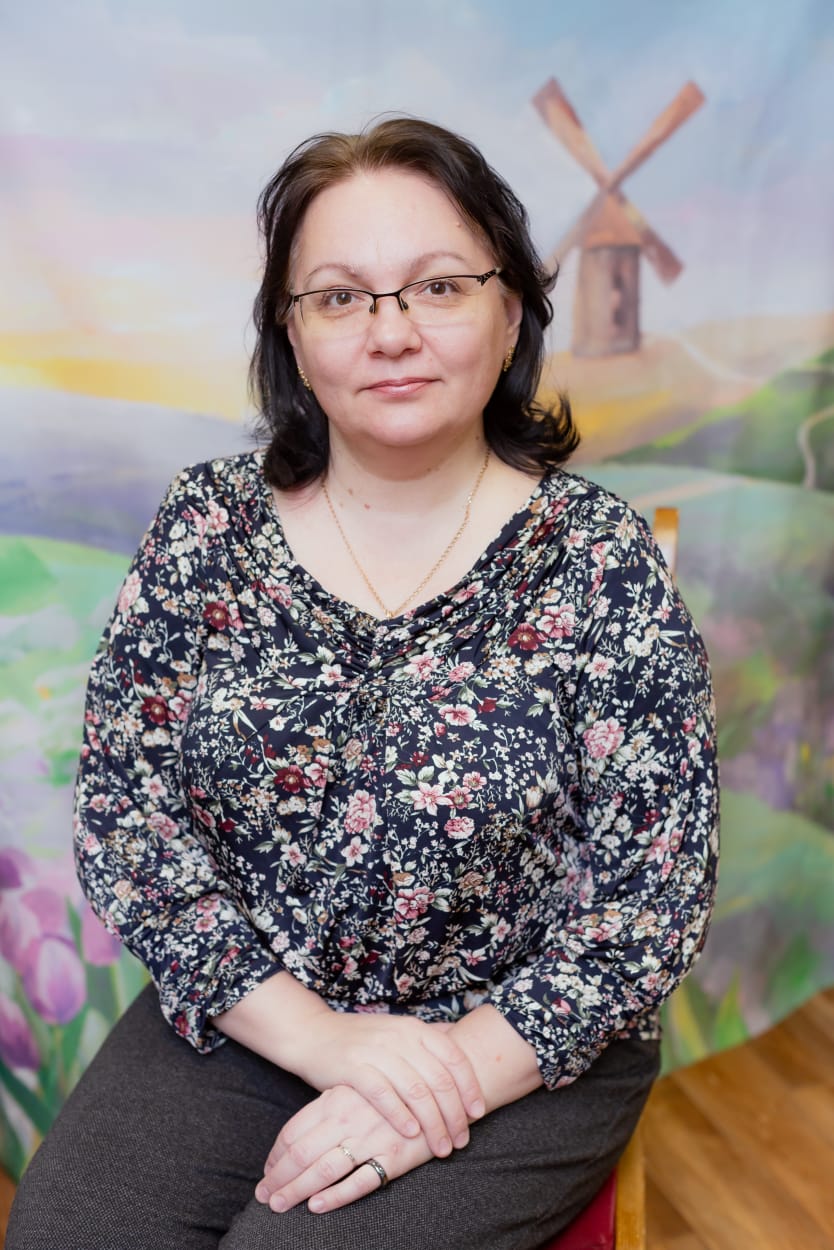 НЕФЁДОВА ОЛЬГА НИКОЛАЕВНА
Занимаемая должность: учитель-логопед
Преподаваемые учебные предметы, модули, дисциплины: нет
Уровень профессионального образования: высшее профессиональное 
Квалификация: Учитель - логопед, учитель – олигофренопедагог
Квалификационная категория: высшая
Ученая степень: нет
Ученое звание: нет
Сведения о повышении квалификации: «Развитие компетенции педагога ДОУ в контексте профессионального стандарта» 28.04.2022
Сведения о профессиональной переподготовке: нет
Сведения о продолжительности опыта (лет) работы в профессиональной сфере, соответствующей образовательной деятельности 13 лет 7 мес
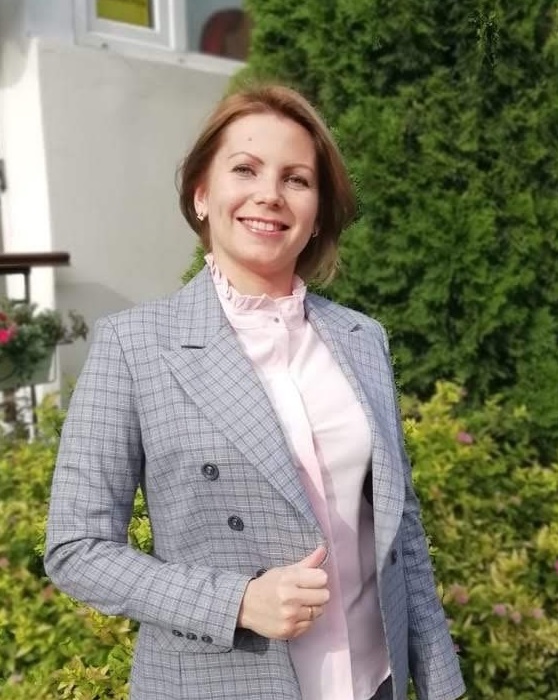 РУБЛЕВСКАЯ ЕЛЕНА АЛЕКСАНДРОВНА
Занимаемая должность: воспитатель
Преподаваемые учебные предметы, модули, дисциплины: нет
Уровень профессионального образования: высшее профессиональное
Квалификация: Художествен. руководитель хореографического коллектива, преподаватель Воспитатель детей дошкольного возраста 
Квалификационная категория: высшая
Ученая степень: нет
Ученое звание: нет
Сведения о повышении квалификации: «Развитие компетенций педагога дошкольной образовательной организации в контексте профессионального стандарта»
Сведения о профессиональной переподготовке: нет
Сведения о продолжительности опыта (лет) работы в профессиональной сфере, соответствующей образовательной деятельности 10 лет 11 мес
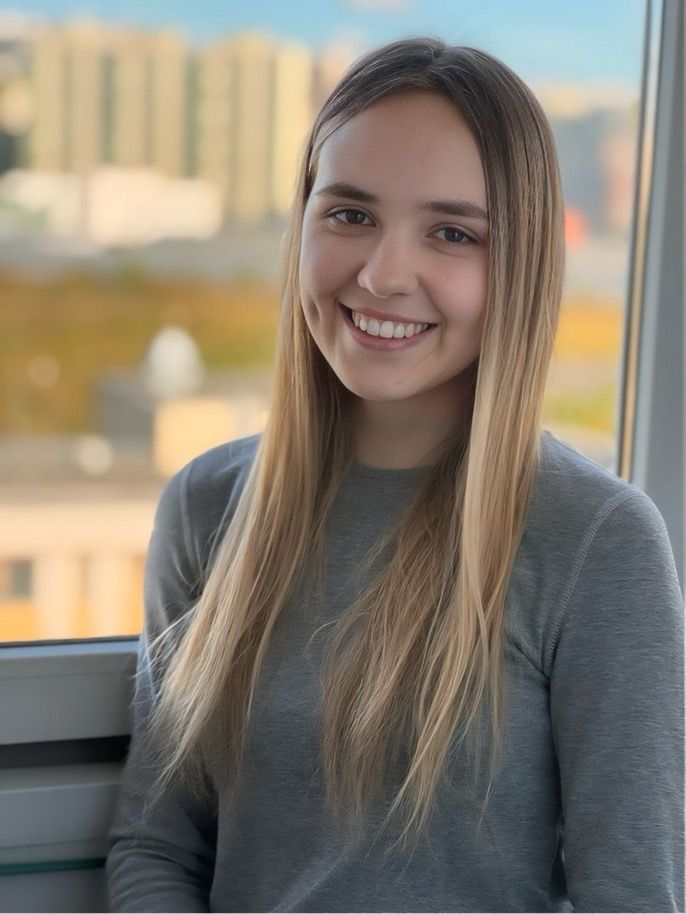 САХАРОВА ВИКТОРИЯ ВЛАДИСЛАВОВНА
Занимаемая должность: воспитатель
Преподаваемые учебные предметы, модули, дисциплины: нет
Уровень профессионального образования: среднее профессиональное
Квалификация: воспитатель детей дошкольного возраста с отклонениями в развитии и
 с сохранным интеллектом 
Квалификационная категория: б/к, молодой специалист
Ученая степень: нет
Ученое звание: нет
Сведения о повышении квалификации: «Педагог дополнительного образования: современные подходы к профессиональной деятельности» 14.02.2024
Сведения о профессиональной переподготовке: нет
Сведения о продолжительности опыта (лет) работы в профессиональной сфере, соответствующей образовательной деятельности 1год
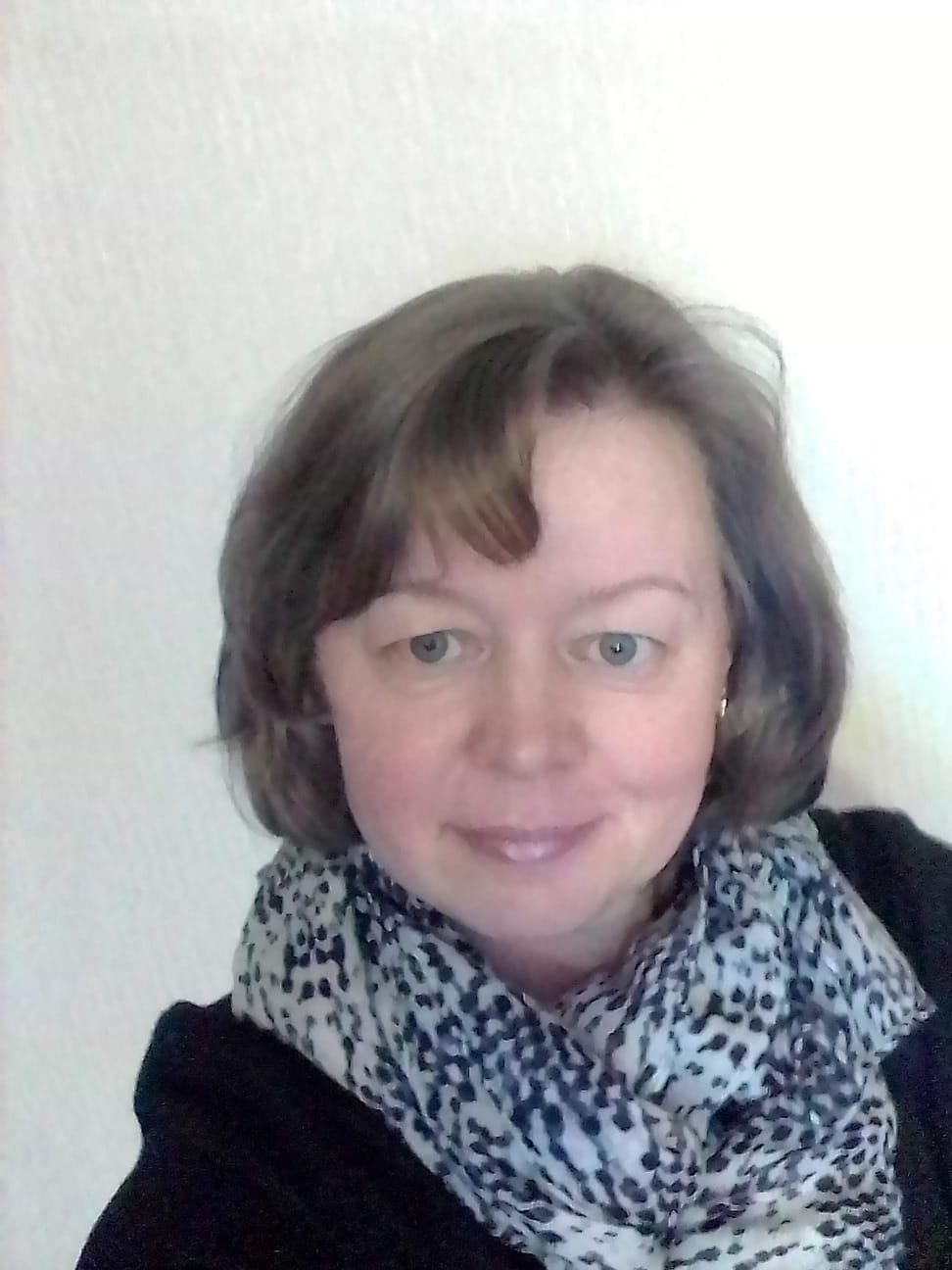 СМИРНОВА ТАТЬЯНА МИХАЙЛОВНА
Занимаемая должность: воспитатель
Преподаваемые учебные предметы, модули, дисциплины: нет
Уровень профессионального образования: среднее профессиональное; высшее 
профессиональное
Квалификация: Воспитатель в дошкольных учреждениях; Учитель общетехнических 
дисциплин и труда 
Квалификационная категория: высшая
Ученая степень: нет
Ученое звание: нет
Сведения о повышении квалификации: «Духовно-нравственное воспитание дошкольников в контексте традиций русской отечественной культуры» 22.04.2024
Сведения о профессиональной переподготовке: нет
Сведения о продолжительности опыта (лет) работы в профессиональной сфере, соответствующей образовательной деятельности 33 г
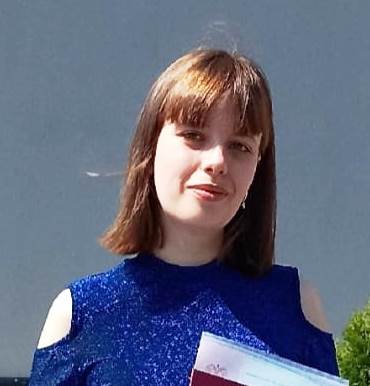 СОБЧЕНКО ИРИНА ВЛАДИМИРОВНА
Занимаемая должность: воспитатель
Преподаваемые учебные предметы, модули, дисциплины: нет
Уровень профессионального образования: высшее
Квалификация: Педагогика и методика дошкольного образования 
Квалификационная категория: б/к, молодой специалист
Ученая степень: нет
Ученое звание: нет
Сведения о повышении квалификации: нет
Сведения о профессиональной переподготовке: нет
Сведения о продолжительности опыта (лет) работы в профессиональной сфере, соответствующей образовательной деятельности  0;
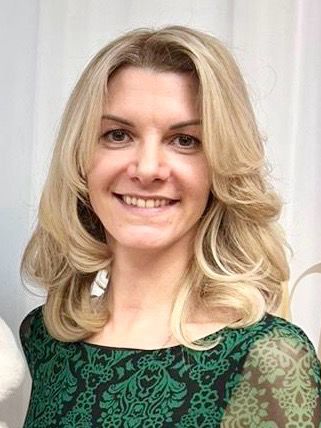 ЦЮКЕВИЧ НАТАЛИЯ АЛЕКСАНДРОВНА
Занимаемая должность: музыкальный руководитель
Преподаваемые учебные предметы, модули, дисциплины: нет
Уровень профессионального образования: высшее
Квалификация: : Концертный исполнитель, артист оркестра, артист ансамбля, 
преподаватель
Квалификационная категория: первая
Ученая степень: нет
Ученое звание: нет
Сведения о повышении квалификации: «Музыкальный руководитель. Технологии планирования и реализации музыкального образования в ДОО с учетом требования ФГОС»
Сведения о профессиональной переподготовке: нет
Сведения о продолжительности опыта (лет) работы в профессиональной сфере, соответствующей образовательной деятельности 2 года
ГЛАДУЩЕНКО СВЕТЛАНА СЕРГЕЕВНА(в настоящее время находится в отпуске по уходу за ребенком)
Занимаемая должность: учитель-дефектолог
Уровень образования: высшее профессиональное
Квалификация: Магистр педагогики
Наименование направления подготовки, специальности: Педагогика
Курсы повышения квалификации:
«Адаптивная физическая культура для детей с ОВЗ» 13.05.2018 «Информационно-коммуникационные технологии как средство реализации требований ФГОС» 11.03.2019 «Психолого-педагогическое сопровождение учебно-воспитательного процесса детей с кохлеарными имплантами» 23.10.2019
Квалификационная категория: высшая
Общий стаж, стаж по специальности, в учреждении (на 01.09.2024): 12 л; 12 л; 12 л.
ГОЛУБЕВА УЛЬЯНА ЮРЬЕВНА(в настоящее время находится в отпуске по уходу за ребенком)
Занимаемая должность: воспитатель
Уровень образования: высшее профессиональное
Квалификация: Учитель сурдопедагог
Наименование направления подготовки, специальности: Сурдопедагогика
Курсы повышения квалификации:
«Особенности психолого-педагогического сопровождения детей дошкольного возраста» 24.12.2020
Квалификационная категория: первая
Общий стаж, стаж по специальности, в учреждении (на 01.09.2024): 14 л 4м; 11 л 11м; 11 л 11м
ЯКУШКИНА ТАТЬЯНА АЛЕКСЕЕВНА(в настоящее время находится в отпуске по уходу за ребенком)
Занимаемая должность: воспитатель
Уровень образования: среднее профессиональное
Квалификация: Артист, преподаватель, концертмейстер, воспитатель детского сада
Наименование направления подготовки, специальности: Инструментальное исполнительство (по видам инструментов) инструменты народного оркестра; Дошкольное воспитание
Курсы повышения квалификации:
«Формирование у детей навыков безопасного участия в дорожном движении» 15.10.2019    
Квалификационная категория: первая
Общий стаж, стаж по специальности, в учреждении (на 01.09.2024): 5 л 10м; 5 л 17 дн; 5 л 17дн